Современные игровые технологии обучения в ДОУ
Игра представляет собой особую деятельность, которая расцветает в детские годы и сопровождает человека на протяжении всей его жизни.
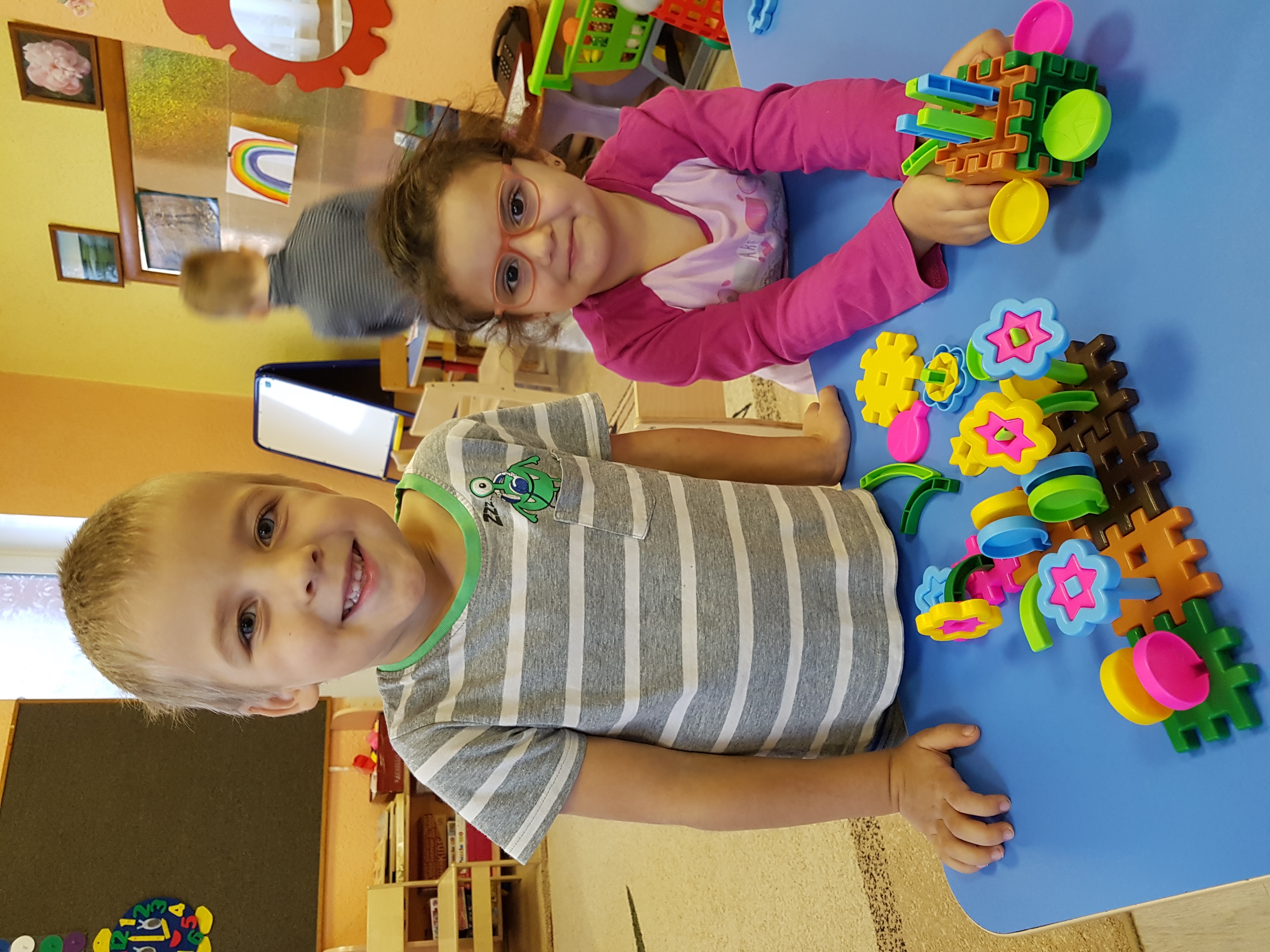 К числу современных образовательных технологий можно отнести
Здоровьесберегающие технологии
Технологии проектной деятельности
Технология исследовательской деятельности
Информационно-коммуникационные технологии (ИКТ)
Образовательные игровые технологии (ОИТ)
Личностно-ориентированные технологии
Технология портфолио дошкольника и воспитателя
Игровая технология
Технология «ТРИЗ»
Lego - технологии
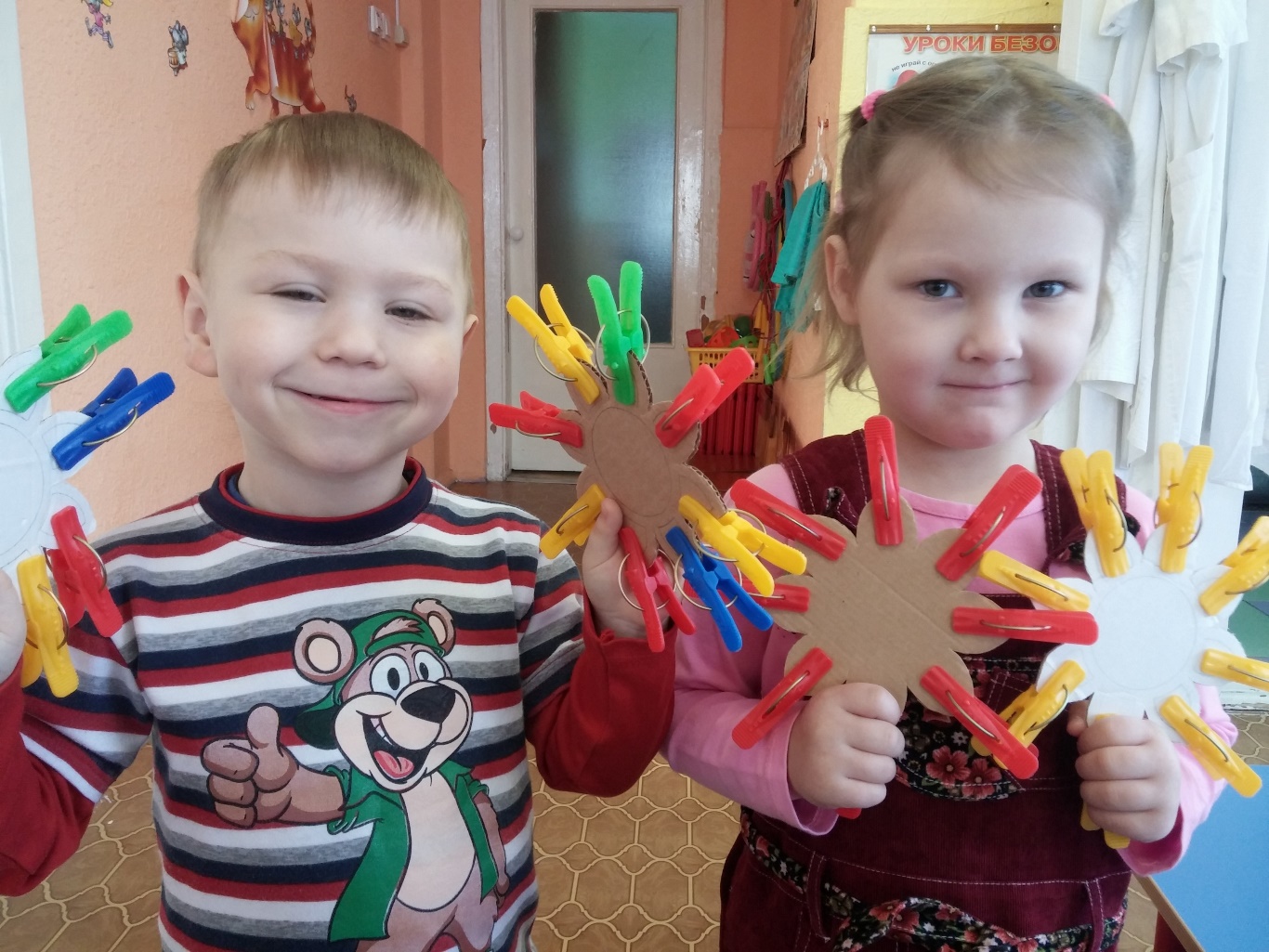 Понятие «игровые педагогические технологии» включает достаточно обширную группу методов и приемов организации педагогического процесса в форме различных педагогических игр.
	В отличие от игр вообще педагогическая игра обладает существенным признаком четко поставленной целью обучения и соответствующим ей педагогическим результатом, которые могут быть обоснованы, выделены в явном виде и характеризуются учебно-познавательной направленностью.
Главный компонент игровой технологии – непосредственное и систематическое общение педагога и детей. 

Её значение: 
активизирует воспитанников; 
повышает познавательный интерес; 
вызывает эмоциональный подъём; 
способствует развитию творчества; 
максимально концентрирует время занятий за счёт чётко сформулированных условий игры; 
- позволяет педагогу варьировать стратегию и тактику игровых действий за счёт усложнения или упрощения игровых задач в зависимости от уровня освоения материала.
Одним из актуальных трендов современного дошкольного образования является:«Поддержка игровой деятельности как ведущего вида деятельности дошкольников»
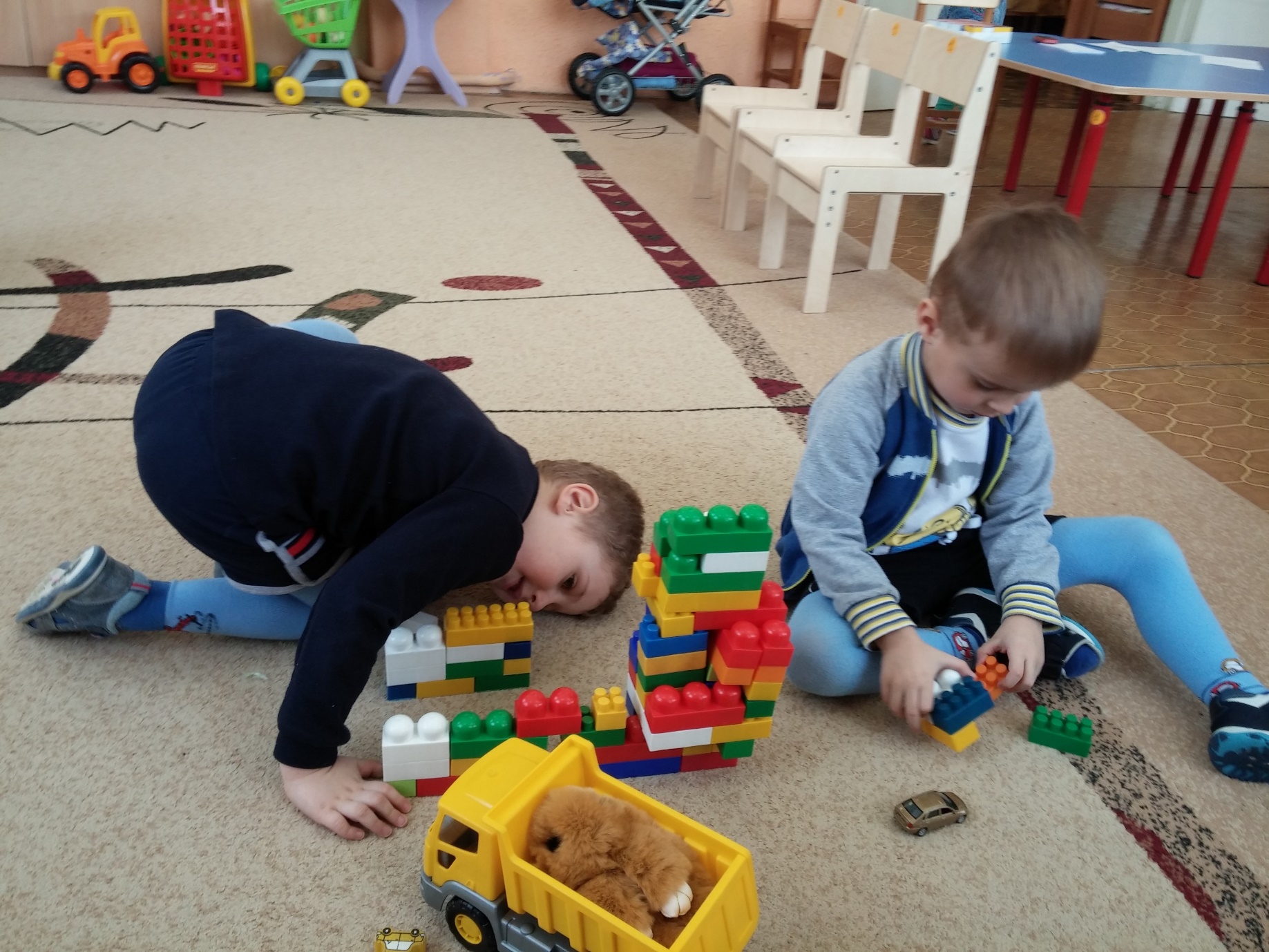 Мы играли мы играли и нисколько не устали!
Младшая группа
ПриветствиеСобрались все дети вв круг…
Три правила:1. Слушать меня внимательно.2. Один говорит, другие слушают.3. Хочешь сказать, подними руку.
Игра «Кто я и что я умею делать»
А я повар и приготовила для вас горячую картошку в мундирах.Игра «Горячая картошка»
Где растёт картошка?   (В деревне)На чём поедем?		  (На поезде)Надо купить билеты.
Заняли места соответственно	билетам. Поехали!
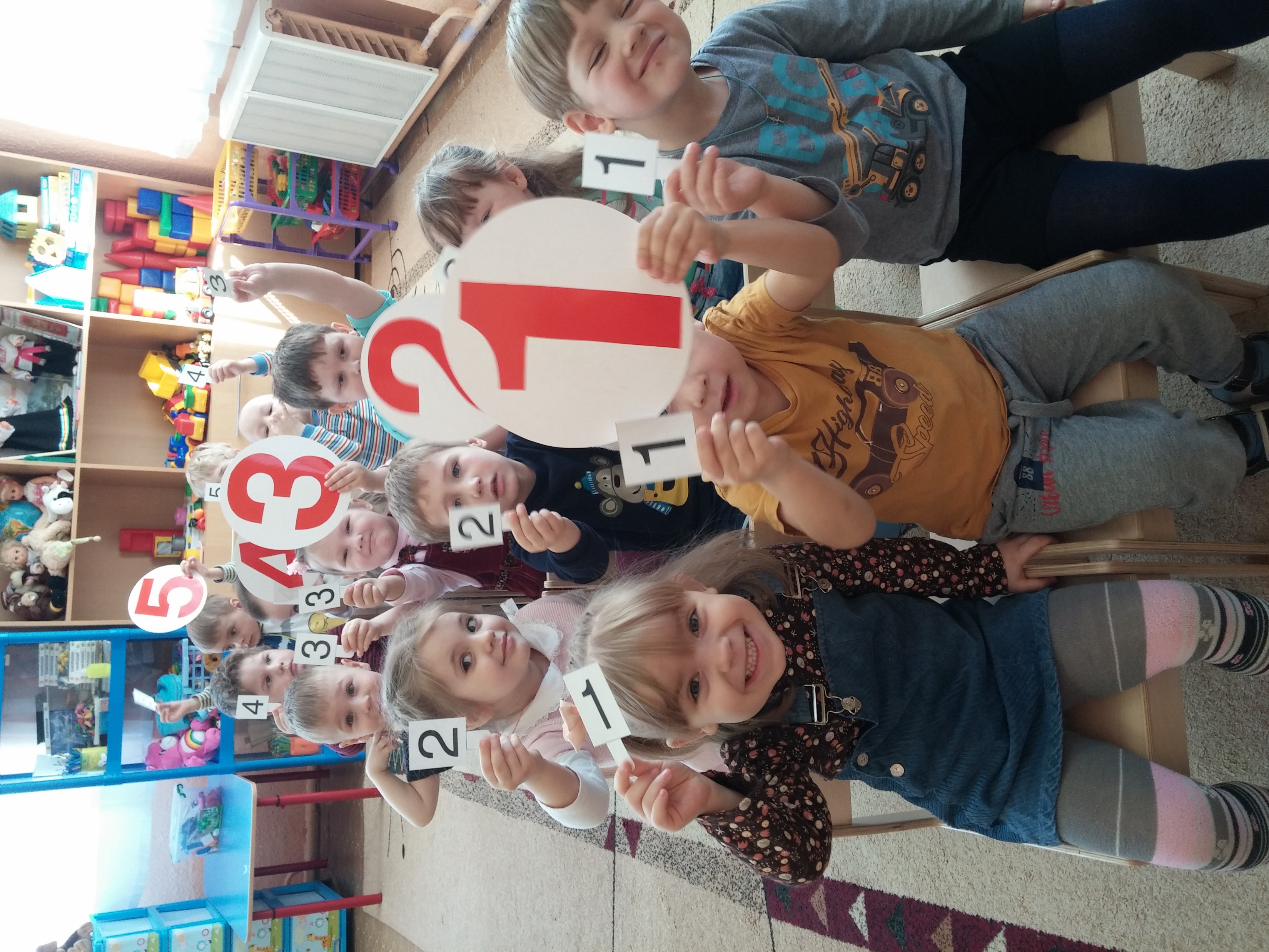 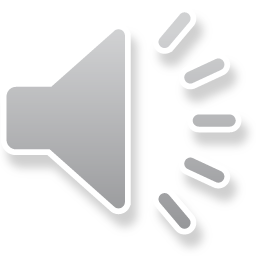 Нас встречает… 						         Зрительная гимнастика 									«Хомка»
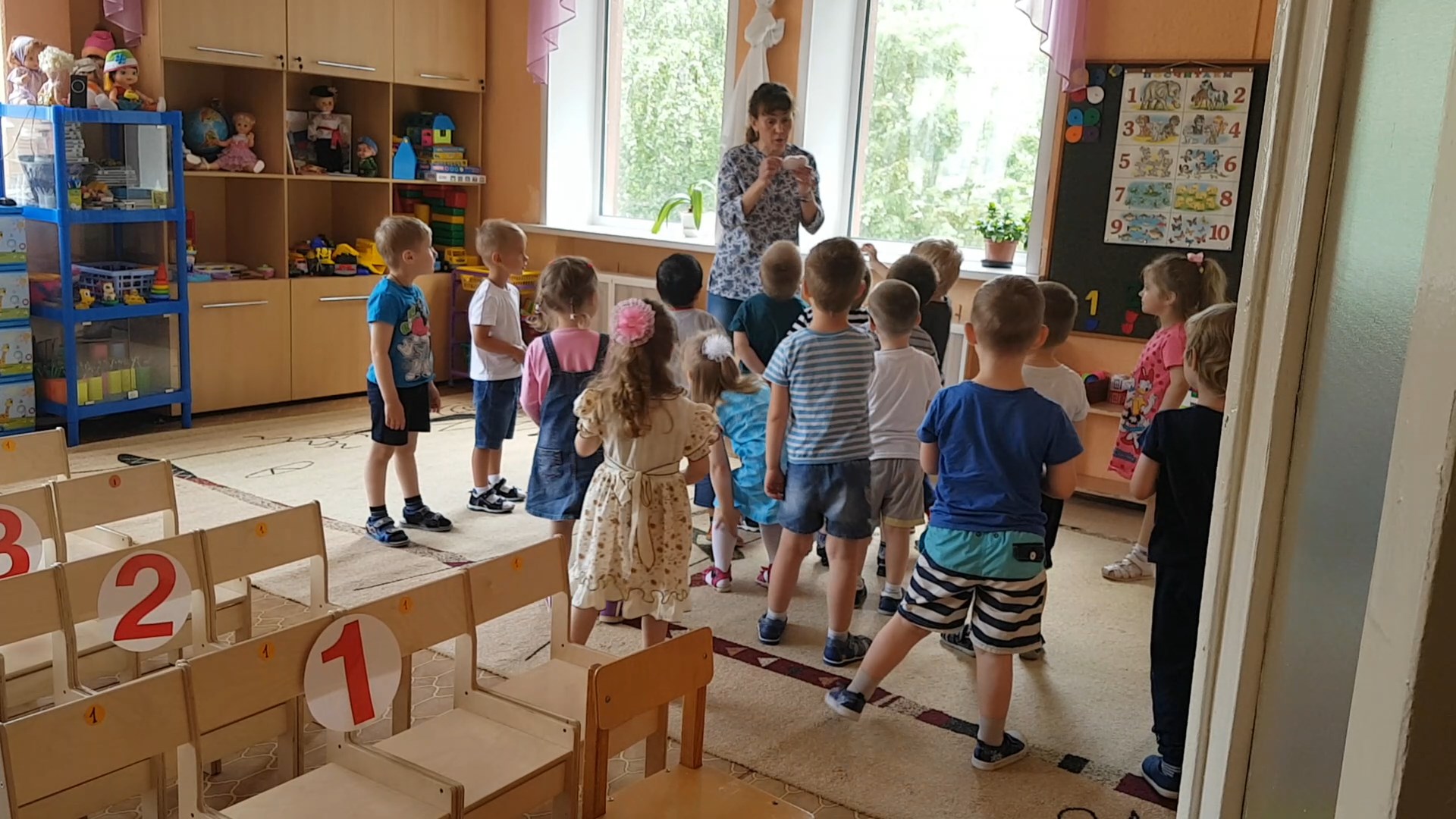 А вот и бабушка. Она расскажет сказку «Теремок»
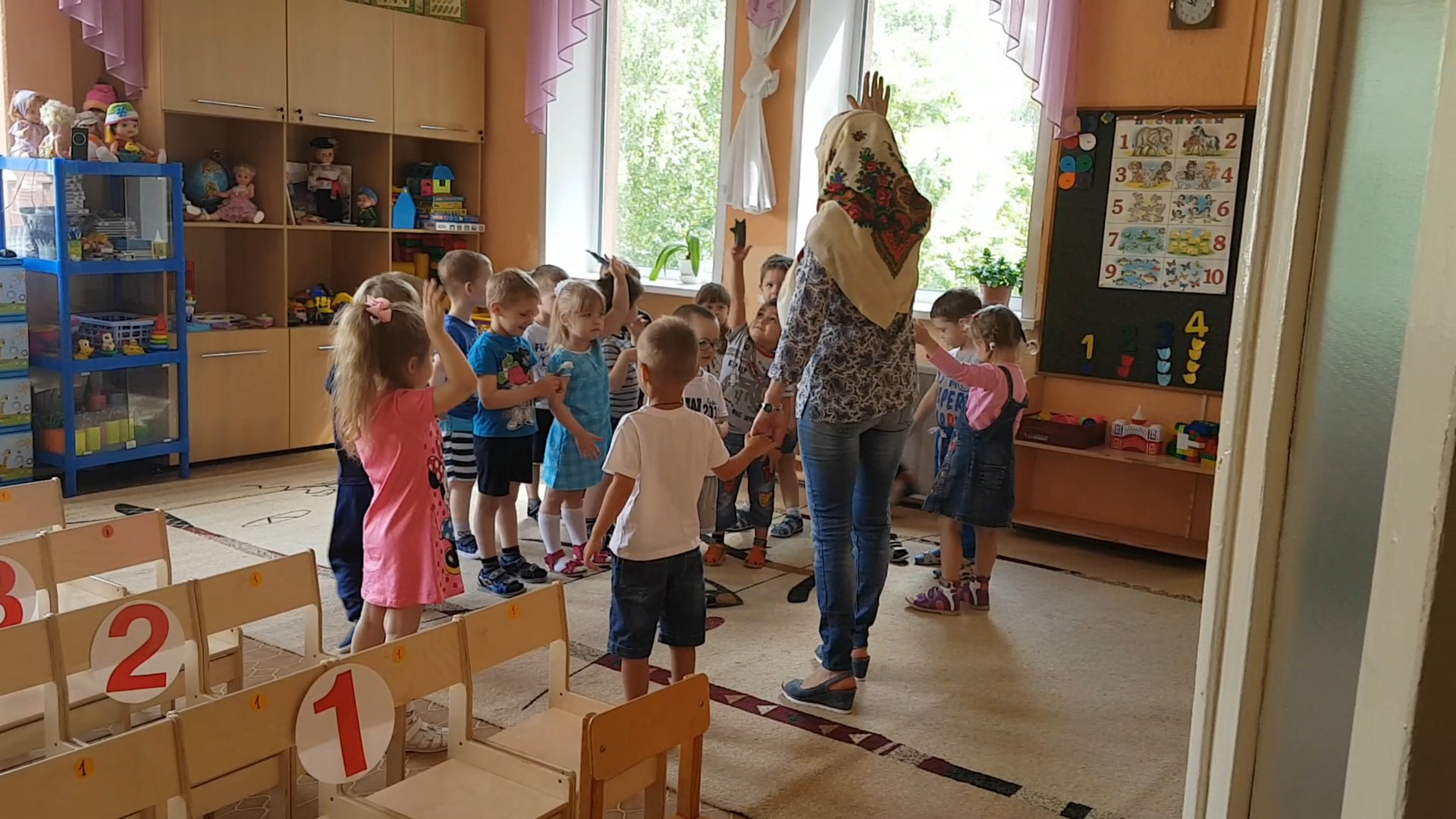 Дождик пошёл. Дети превратились в капельки. 					Капля раз…
Капельки превратились в ручеёк.
Выглянуло солнышко и мы будем загорать на берегу реки.
Бабушка приготовила нам «Волшебный мешочек». Угадайте что там?
Клубнику съели слизни. Помогут только ёжики. Лепка «Ёжик»
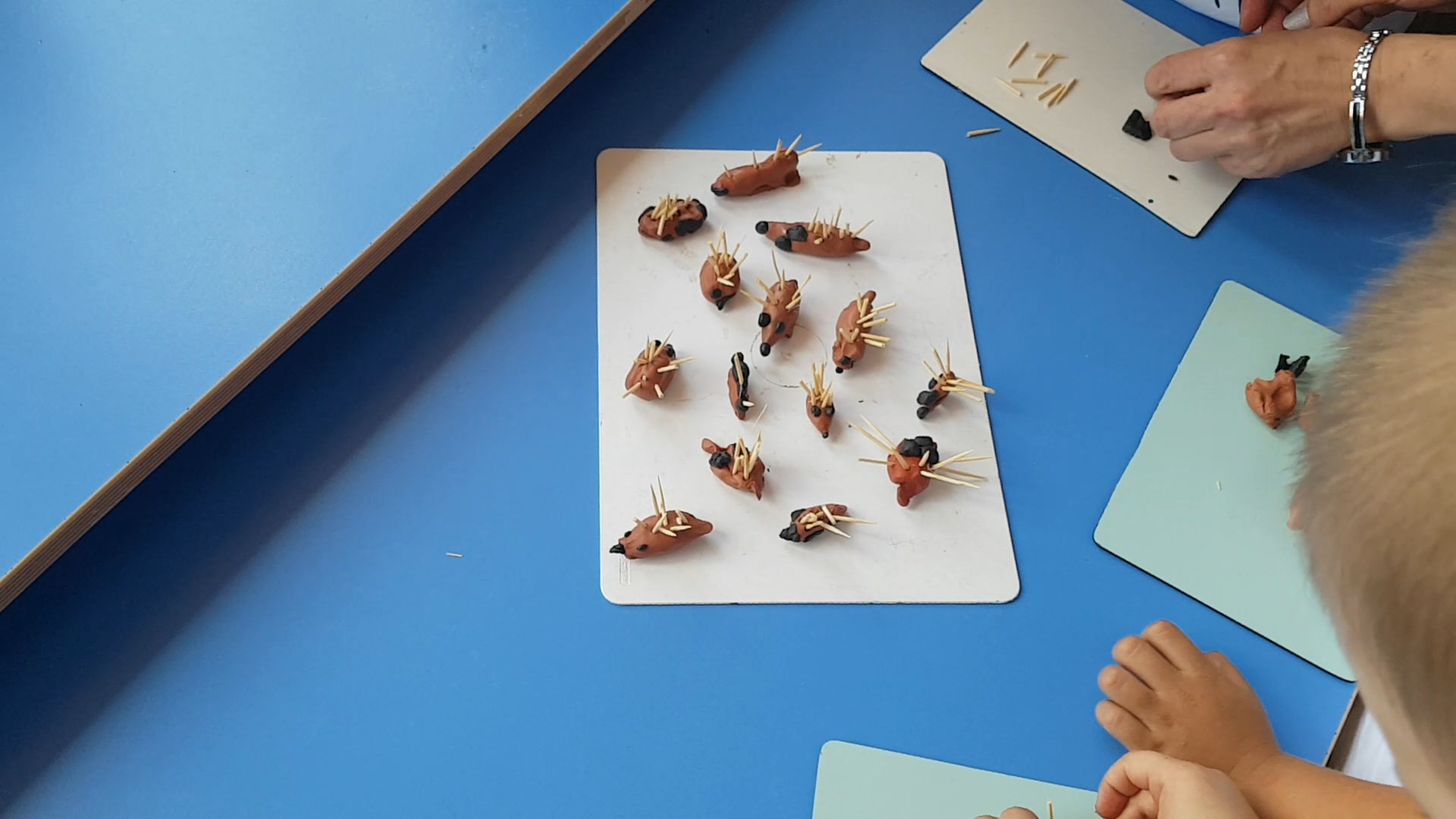 Ёжики нам прислали песню.
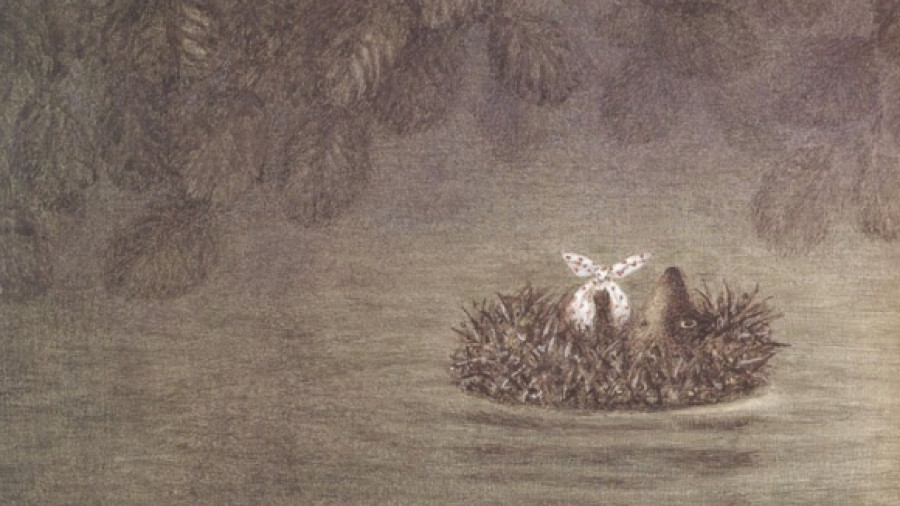 «Без игры нет, и не может быть полноценного умственного развития. 	Игра - это огромное светлое окно , через которое «в духовный мир ребёнка вливается живительный поток представлений, понятий. Игра – это искра, зажигающая огонёк пытливости и любознательности». 									,В.А.Сухомлинский.
Спасибо за внимание!